Chương I. TRỒNG TRỌT , LÂM NGHIỆP ĐẠI CƯƠNG
Bài 2. 
KHẢO NGHIỆM GIỐNG CÂY TRỒNG
Bài 2. 
KHẢO NGHIỆM GIỐNG CÂY TRỒNG
I. Mục đích, ý nghĩa của công tác khảo nghiệm giống cây trồng
II. Các loại thí nghiệm khảo nghiệm giống cây trồng
1. Thí nghiệm so sánh giống
2. Thí nghiệm kiểm tra kỹ thuật
3. Thí nghiệm sản xuất quảng cáo
PHẦN A. NỘI DUNG BÀI GIẢNG
I. Mục đích, ý nghĩa của công tác khảo nghiệm giống cây trồng.
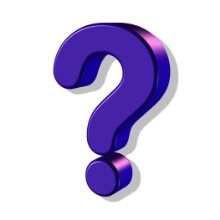 Khi nào thì giống mới được công nhận và đưa vào sản xuất đại trà?
I. Mục đích, ý nghĩa của công tác khảo nghiệm giống cây trồng.
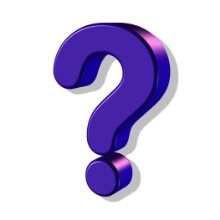 Khảo nghiệm giống cây trồng nhằm mục đích gì?
1.  Mục đích
Đánh giá khách quan, chính xác và kịp thời giống cây trồng mới có phù hợp với từng vùng và hệ thống canh tác của vùng sản xuất hay không.
I. Mục đích, ý nghĩa của công tác khảo nghiệm giống cây trồng.
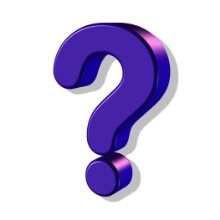 Muốn khai thác tối đa hiệu quả của giống cần khảo nghiệm giống về những đặc điểm nào?
2. Ý nghĩa
Nắm được yêu cầu kỹ thuật canh tác và hướng sử dụng các giống mới được công nhận.
I. Mục đích, ý nghĩa của công tác khảo nghiệm giống cây trồng.
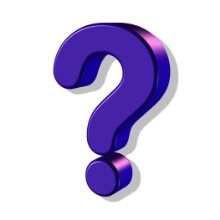 Giả sử một giống lúa ở nước ngoài có sản lượng cao, phẩm chất gạo tốt. Ta nhập về rồi đưa vào sản xuất đại trà ngay, không qua khảo nghiệm. Kêt quả sẽ như thế nào? Tại sao?
II.Các loại thí nghiệm khảo nghiệm giống cây trồng
1.Thí nghiệm so sánh giống
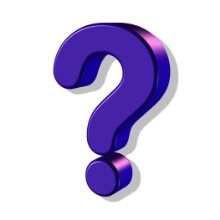 Giống mới được bố trí so sánh với giống nào?
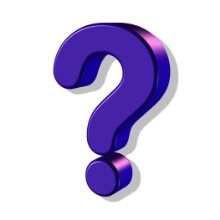 Thí nghiệm so sánh giống do cơ quan nào thực hiện?
II.Các loại thí nghiệm khảo nghiệm giống cây trồng
1.Thí nghiệm so sánh giống
- Mục đích: so sánh với giống đại trà để chọn ra giống vượt trội, gửi đi khảo nghiệm ở cấp quốc gia.
- Nội dung: so sánh toàn diện về sinh trưởng, phát triển năng suất, chất lượng và tính chống chịu với điều kiện ngoại cảnh không thuận lợi.
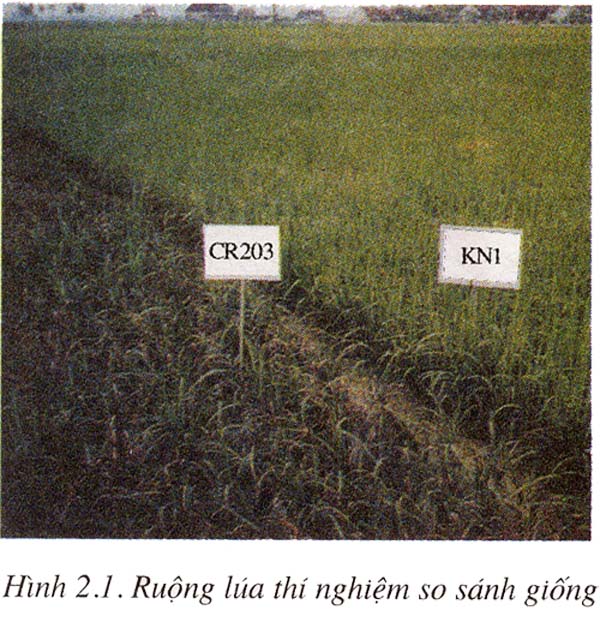 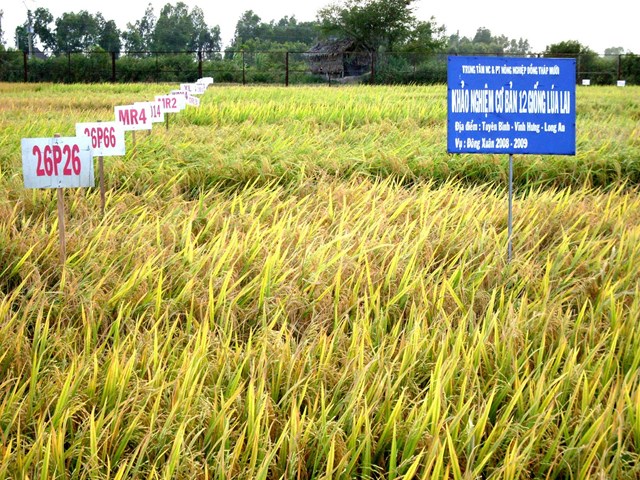 Thí nghiệm giống lúa mới ở Đồng Tháp Mười
II.Các loại thí nghiệm khảo nghiệm giống cây trồng
2.Thí nghiệm kiểm tra kỹ thuật
- Mục đích: kiểm tra lại đề xuất của cơ quan chọn tạo giống về quy trình kỹ thuật gieo trồng.
- Nội dung: xác định thời vụ, mật độ gieo trồng, chế độ phân bón để xây dựng quy trình kỹ thuật gieo trồng giống mới.
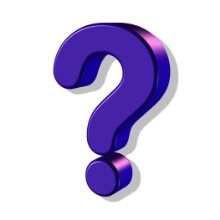 Thí nghiệm kiểm tra kỹ thuật được thực hiện ở đâu?
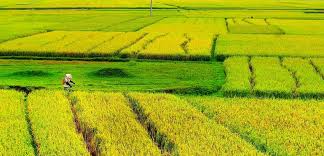 N 80
N 150
N 100
N 200
Ruộng lúa thí nghiệm kiểm tra chế độ phân bón
II.Các loại thí nghiệm khảo nghiệm giống cây trồng
3.Thí nghiệm sản xuất quảng cáo
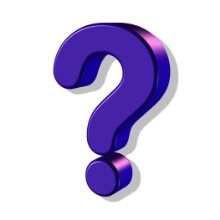 Giống mới cần điều kiện gì để được tổ chức thí nghiệm sản xuất quảng cáo?
II.Các loại thí nghiệm khảo nghiệm giống cây trồng
3.Thí nghiệm sản xuất quảng cáo
- Mục đích: tuyên truyền đưa giống mới vào sản xuất đại trà.
- Nội dung: triển khai trên diện tích rộng, kết hợp hội nghị đầu bờ để khảo sát và đánh giá kết quả.
II.Các loại thí nghiệm khảo nghiệm giống cây trồng
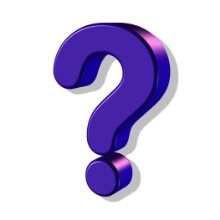 Thế nào là Hội nghị đầu bờ?
Hội nghị đầu bờ khu sản xuất giống lúa mới
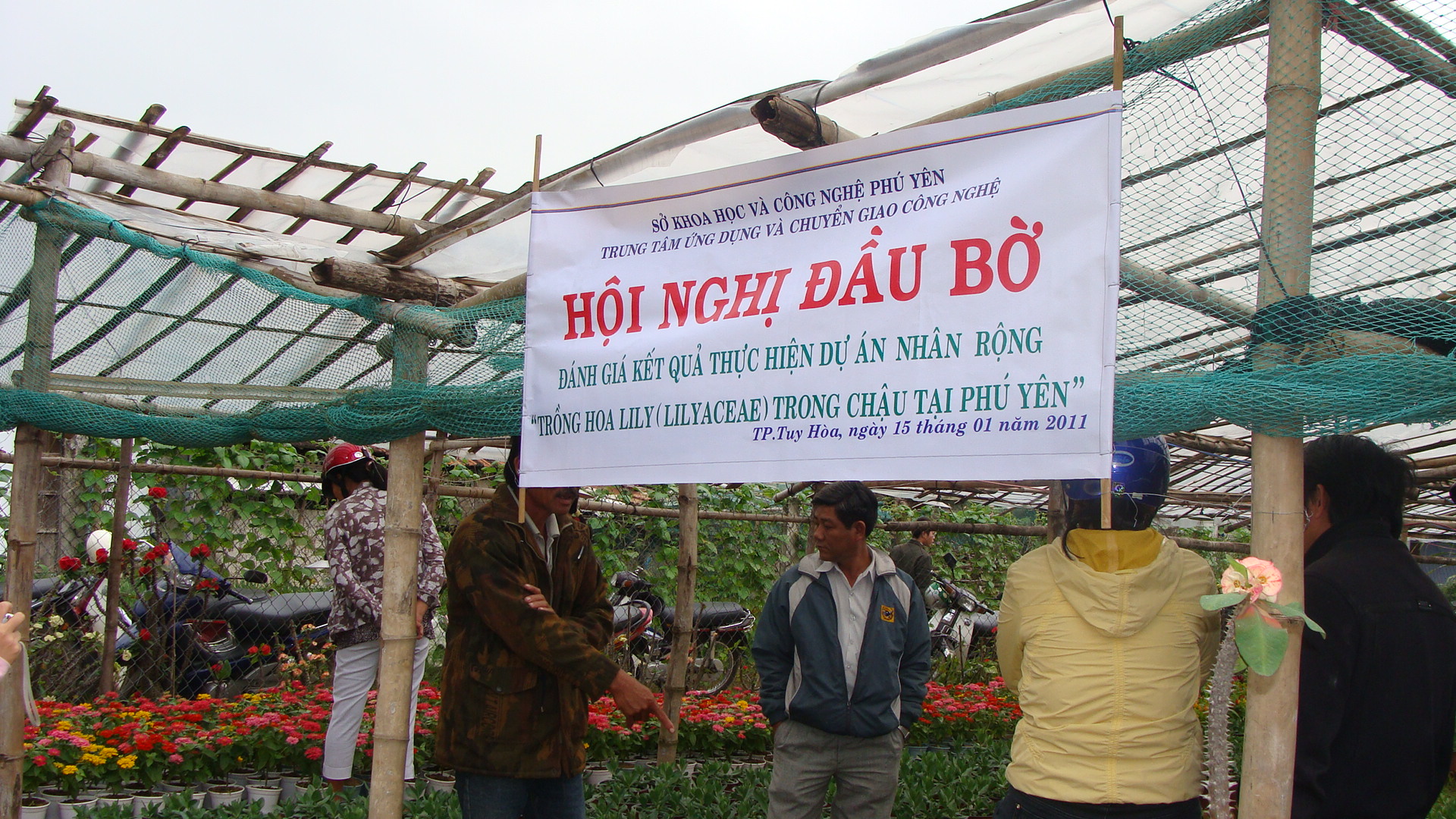 PHẦN B.
HỆ THỐNG KIẾN THỨC
(HỌC SINH GHI VÀO VỞ)
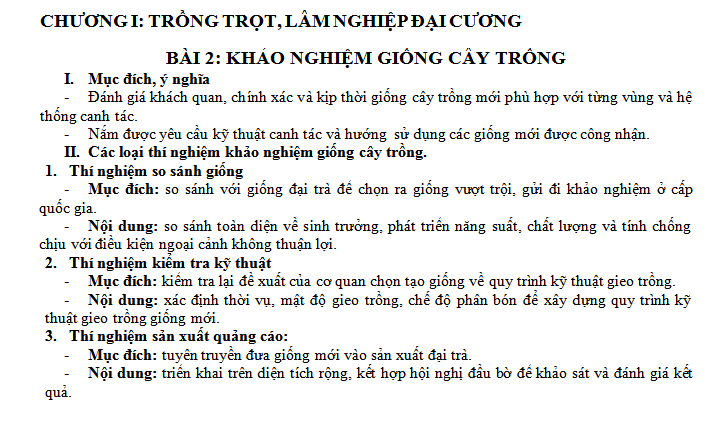